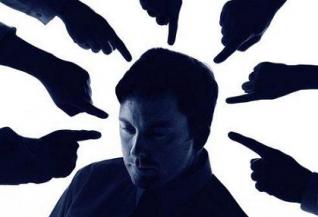 ELEŞTİRİ
edebiyatfatihi.net
Şiir, tiyatro, hikâye, roman, resim, heykel, film gibi bir sanat veya düşünce eserinin, zayıf ve güçlü yönleri göz önünde bulundurularak gerçek değerini belirleme amacıyla yapılan inceleme sonucunun anlatıldığı yazı türüne “eleştiri (tenkit)” denir.
Bir kimsenin kendi eleştirisini yazarken ortaya koyduğu esere “otokritik” veya “özeleştiri” denir.
AMAÇ
Eleştirinin amacı, iyi ve güzel olan sanat yapıtının değerini ortaya çıkarmak, sanatı iyi ve güzel olmayandan kurtarmak, kalıcı bir niteliğe kavuşturmaktır. 

Sanatçıyı daha güzel, daha güçlü, daha olgun, daha başarılı eserler yaratmaya teşvik etmektir. Okura, izleyiciye ve sanatçıya kılavuzluk yapmaktır.